Anomalije rasta i razvitka 1.dio
Ivana Žugec, dr.med.dent.
Nepravilnosti broja zuba
Mogu se pojaviti u mliječnoj i u trajnoj denticiji
Anodoncija
Hipodoncija
Hiperdoncija
Hipodoncija
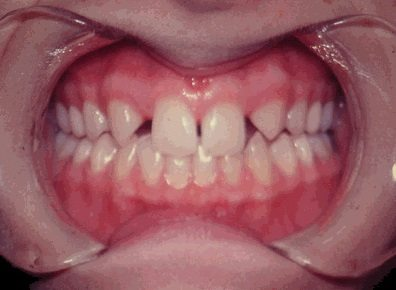 Anomalija nedostatka do 6 zuba
Mliječna i trajna denticija
Uzrok je nejasan, posljedica genetskog poremećaja
Za dijagnostiku nedostatka mliječnih zuba najpogodnija je dob djeteta od 3. do 4. godine
Kod trajnih zuba od 12. do 14. godina
U mliječnoj denticiji nedostaju zubi  u gornjoj čeljusti
Najčešće lateralni sjekutići
U trajnoj denticiji nedostaju 2. mandibularni premolar, maksilarni lateralni sjekutić i drugi maksialrni premolar
Oligodoncija
Anomalija kod koje nedostaje više od 6 zuba
Ektodermalna displazija- postoje zubi (trajni očnjaci, prvi molari)
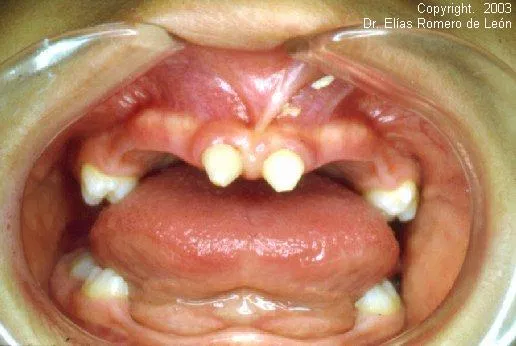 Anodoncija
Anomalija nedostatka svih zuba
Jako rijetka
U trajnoj denticiji kod pacijenata koji su imali zube u mliječnoj denticiji
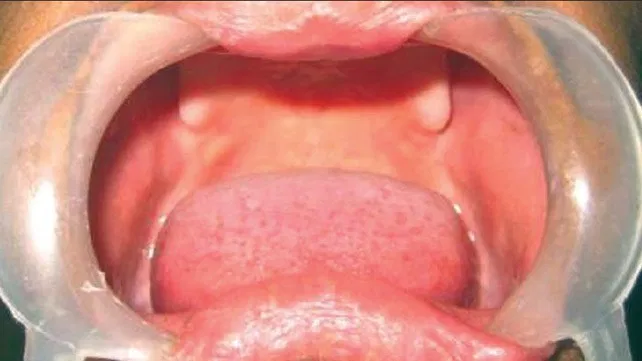 Terapija nedostatka zuba
Multidispliniran pristup
Pedodont, ortodont, protetičar
Djelomična proteza- u trajnoj denticiji
Hiperdoncija
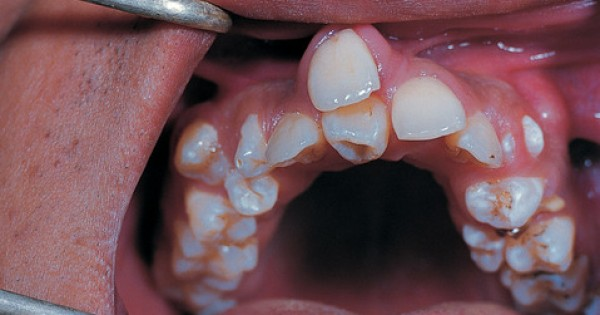 Anomalija povećanog broja zuba
U mliječnoj denticiji je u 30-50% slučajeva praćena hiperdoncijom u trajnoj denticiji
2x češće se pojavljuje kod muškaraca nego kod žena
Češće u maksili nego u mandibuli